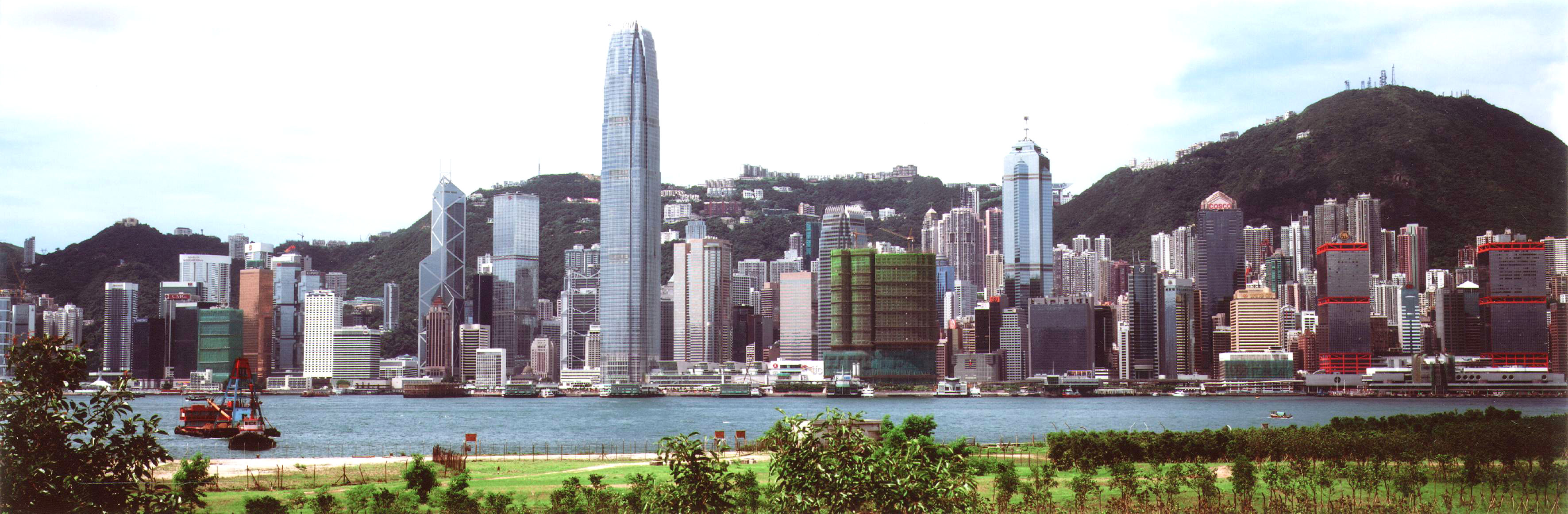 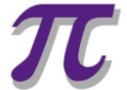 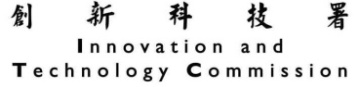 RGC Town Hall Meeting on Collaborative ResearchPromoting Applied R&D through the Innovation and Technology Fund
20 June 2014
Innovation and Technology Fund (ITF)
Established in 1999
Support projects that contribute to the promotion and upgrading of the industries in Hong Kong
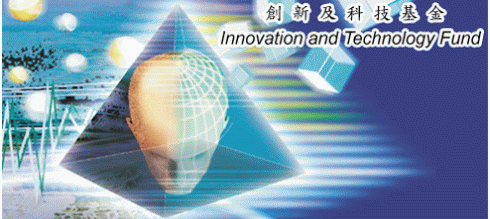 2
ITF
As at end-March 2014, the ITF has supported over 2,200 R&D projects with a total funding of around $7.7 billion

In 2013-14, 64% of the projects are undertaken by universities, accounting for 50% of funding approved
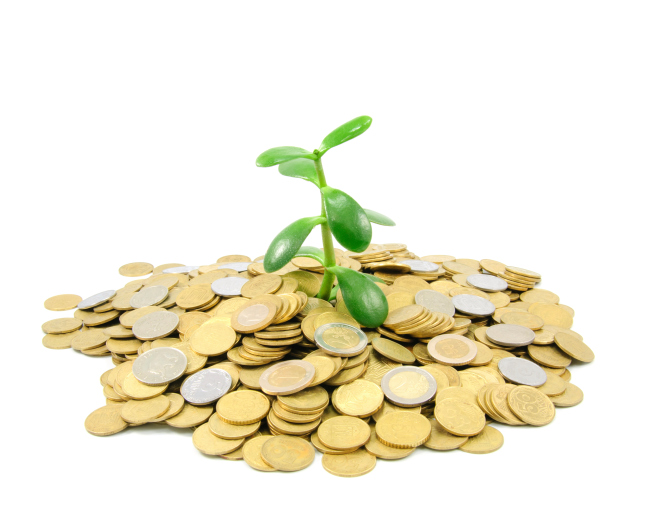 3
$
Customer
ITF Extension – Current Funding Scope
Knowledge
Market
Upstream
Midstream
Downstream
Basic Research
Applied Research
Experimental Development
Technology development         Commercialisation
RGC
ITF
10:0
Tier 3
9:1
Platform
5:5
Collaborative
0:10
Contract Research
Gov’t:Industry
Funding Ratio
Proof of Concept 
Laboratory Validation
Optimization of System/Process /Products
Design Trade-offs in Cost and Performance
Prototypes Development 
Trial
4
ITF – Funding Programmes
Four main funding programmes –
Innovation and Technology Support Programme (ITSP)
University-Industry Collaboration Programme (UICP)
Small Entrepreneur Research Assistance Programme (SERAP)
General Support Programme (GSP)

ITSP, UICP and SERAP support R&D projects

GSP supports non-R&D projects for industry upgrading and promotion of an I&T culture
5
ITSP
To support mid-stream/downstream R&D projects
Undertaken by -
local universities;
the five R&D Centres; and 
other designated local public research institutions.
Private company as sponsor or co-applicant
6
ITSP – Programme Structure
Max funding $30 million
Max project period: 2 years
Industry sponsorship requirement (cash or in-kind):
10% for platform projects
50% for collaborative projects
eligible for 30% cash rebate under R&D Cash Rebate Scheme
Applications invited 2 times per year (usually in January and July)
7
ITSP – Assessment Framework(platform projects)
Innovation and Technology Component (20%)
Technical Capability (20%)
Financial Considerations (16%)
Existence of a Holistic Plan to Realisation/Commercialisation (16%)
Relevance with Government Policies or in Overall Interest of the Community (12%)
IP Rights and Benefit Sharing (8%)
Management Capability (8%)
8
UICP
Dollar-for-dollar matching grant for collaboration projects undertaken by local companies and universities
Three schemes under UICP
Teaching Company Scheme
Matching Grant for Joint Research
Industrial Research Chair Scheme
Max project period: 2 years 
Applications accepted all year round
9
SERAP
The only ITF funding programme that supports private companies in conducting in-house R&D activities
Eligible to small companies only (<100 employees and not owned by large company)
Maximum funding up to $6 million ona dollar-to-dollar matching basis
Company contribution eligible for 30% cash rebate
Maximum project period: 2 years
Intellectual property rights solely owned by the company
To be replaced by the new Enterprise Support Scheme
10
ITF Improvement Measures announced in 2014
Promote the application of R&D outcomes in the public sector -
Waiving the 10% industry sponsorship requirement for projects initiated by Government B/Ds and statutory bodies
Raising the funding ceiling of Public Sector Trial Scheme from 30% to 50%

Extend the funding scope of ITF to cover more downstream R&D and commercialisation activities :
Starting from 2nd round of invitation in 2014
11
$
Customer
ITF Extension – Extended Funding Scope
Knowledge
Market
Upstream
Midstream
Downstream
Basic Research
Applied Research
Experimental Development
Technology development         Commercialisation
RGC
ITF
10:0
Tier 3
9:1
Platform
5:5
Collaborative
Gov’t:Industry
Funding Ratio
0:10
Contract
Research
Proof of Concept 
Laboratory Validation
Optimization of System/Process /Products
Design Tradeoffs in Cost and Performance
Prototypes Development 
Trial
Development Engineering/ System Integration
Large Scale Process Optimisation
Compliance Testing/ Clinical Trials
Licensing of 3rd Party IP
Industrial Design
12
Collaboration between RGC and ITF
RGC supports primarily basic research, whereas ITF supports applied R&D and promotes technology transfer and commercialisation activities

Objectives:
Forge a closer link between funding programmes of RGC and ITF
Encourage university professors to include applied R&D components into RGC supported projects at an early stage
Provide funding support to RGC supported projects for continuation to applied R&D to bring research outputs to applications in industry or community
13
Collaboration between RGC and ITC -New Measures
Applicants of CRF, TRS and AoE would be asked to provide an optional technology transfer plan in project proposals

ITC representatives will –
sit in interview sessions of RGC schemes, as appropriate, to identify potential projects for possible ITF support
attend RGC-funded projects symposia such as CRF and TRS to identify potential projects for ITF support
14
Collaboration between RGC and ITC – New Measures
For example, AoE project PCs will be asked to identify the applied R&D component at each project review or prior to project completion

For RGC-funded projects with applied research components –
ITC would encourage the PCs to apply for ITF to fund the components at least 18 months prior to its planned commencement
to ensure smooth migration, approval from ITF could be given at least 6 months before the AoE projects complete

RGC and ITC will use their publicity mechanisms, such as seminars, newsletters to promote the new interfacing measures
15
Thank you

(ITF Website: www.itf.gov.hk)
16